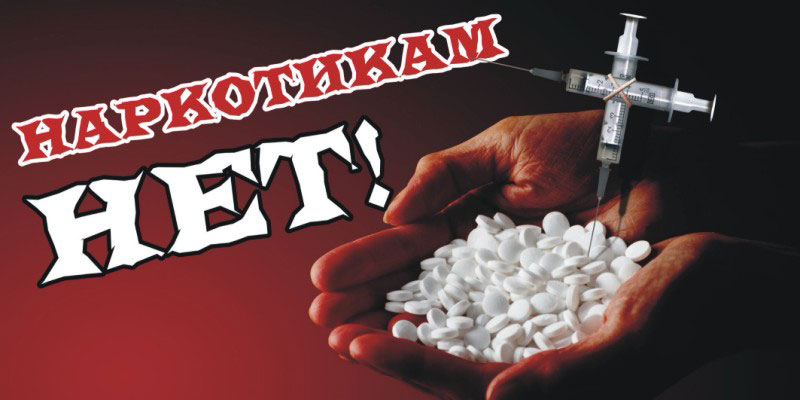 Статистика
Регулярно употребляют наркотики
 6 млн. человек

Ежегодно в РФ погибают 
70 тыс. человек

Продолжительность жизни 4-5 лет
Возраст приобщения 15-17 лет

Полного излечения НЕТ!
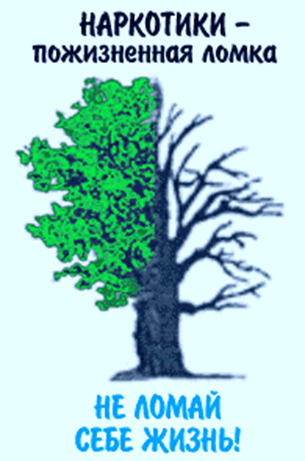 Наркомания - это психическое,  и физическое состояние, возникающее в результате взаимодействия между живым организмом и наркотическим средством, включающее потребность в постоянном или периодически возобновляемом приеме этого наркотического средства.
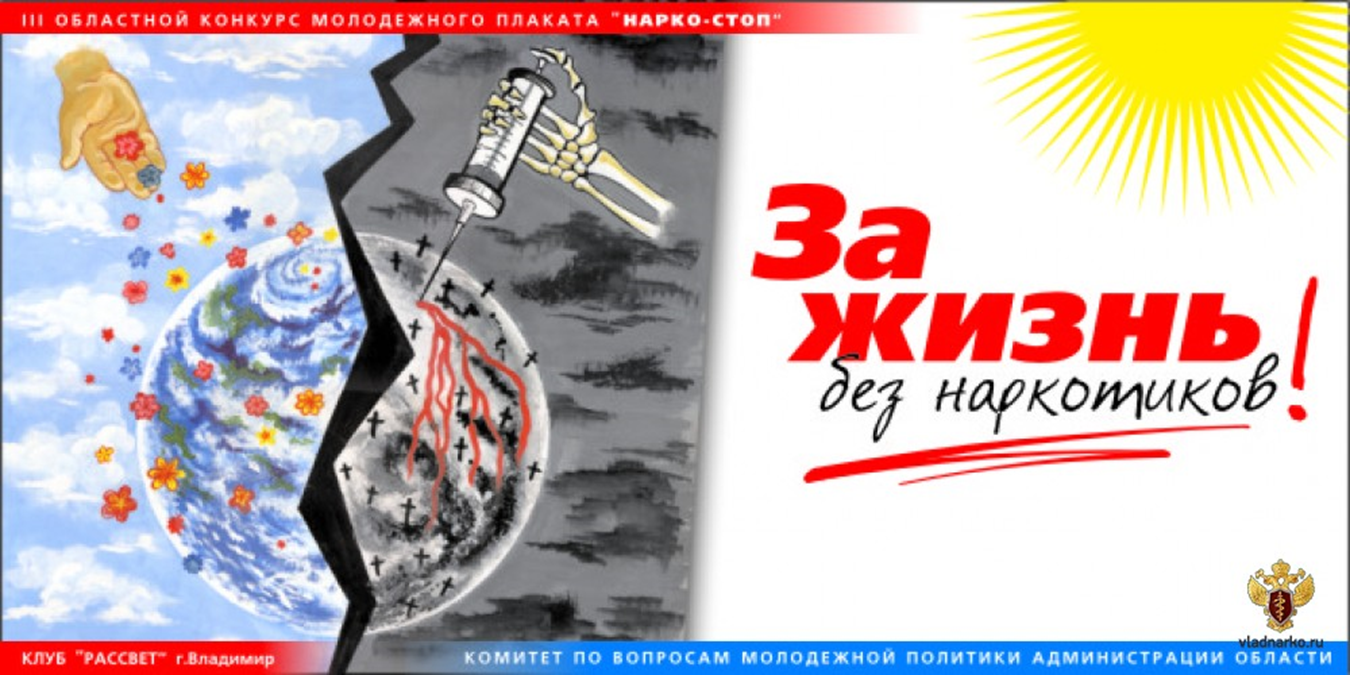 Наркотик-любое вещество растительного или синтетического происхождения, которое при введении его в организм может изменить одну или несколько функций и вследствие многократного употребления привести к возникновению психической и физической зависимости у человека; официально признано наркотическим и включено в перечень наркотических средств.
 Может быть в виде:
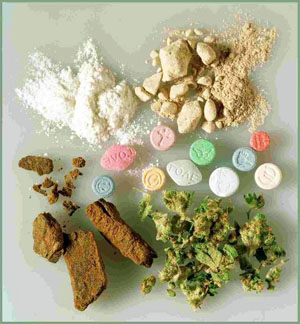 Порошков;
Таблеток;
Растворов;
Ингаляционных форм;
Пластинок;
Пастилок.
Причины употребления
Любопытство, скука, поиск новых ощущений;
Серьезные проблемы в жизни и в семье («семейный дефицит», недостаток любви);
«Это круто и по-взрослому!» (пропаганда в обществе);
 Неумение сказать «нет»;
Желание расслабиться;
Поиск вдохновения;
Уверенность в том, что смогу бросить.
Причины употребления
Любопытство, скука, поиск новых ощущений
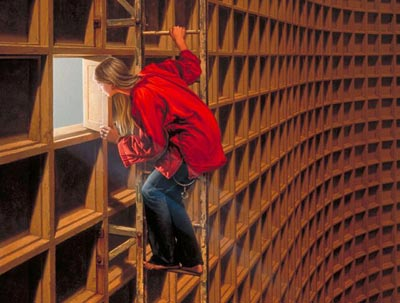 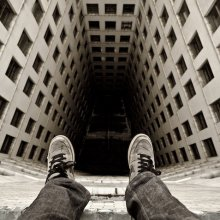 Причины употребления
Серьезные проблемы в жизни и в семье (семейный дефицит, недостаток любви)
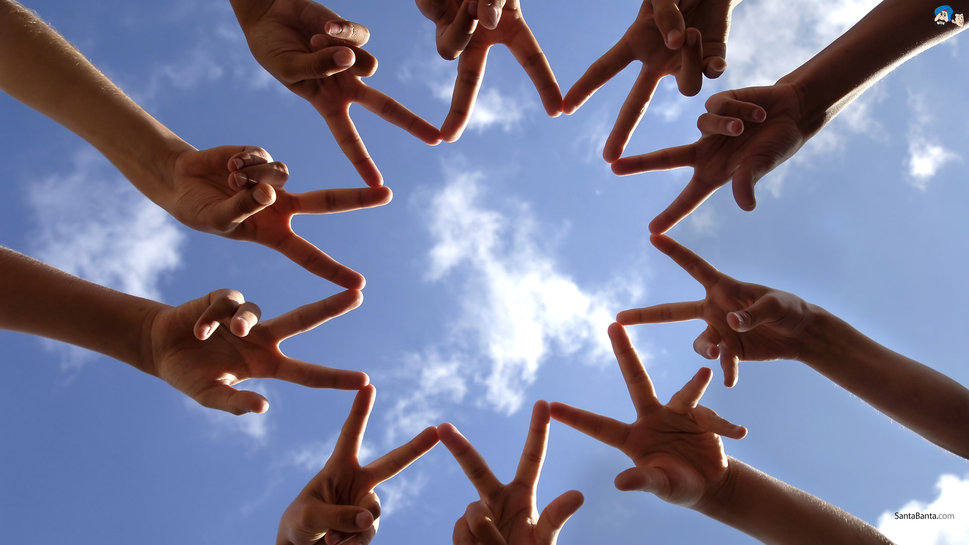 Причины употребления
Это круто и по-взрослому!
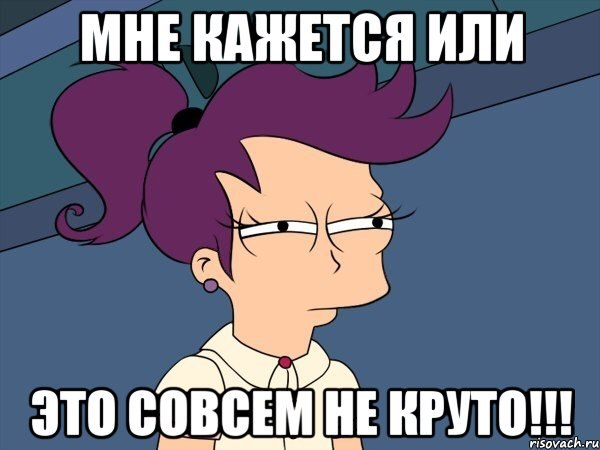 Причины употребления
Неумение сказать «нет»
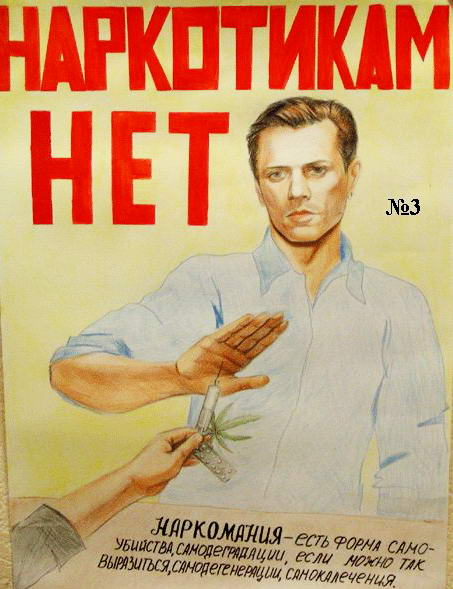 Причины употребления
Желание расслабиться
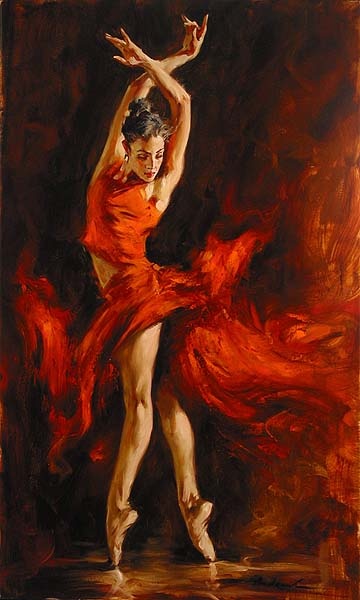 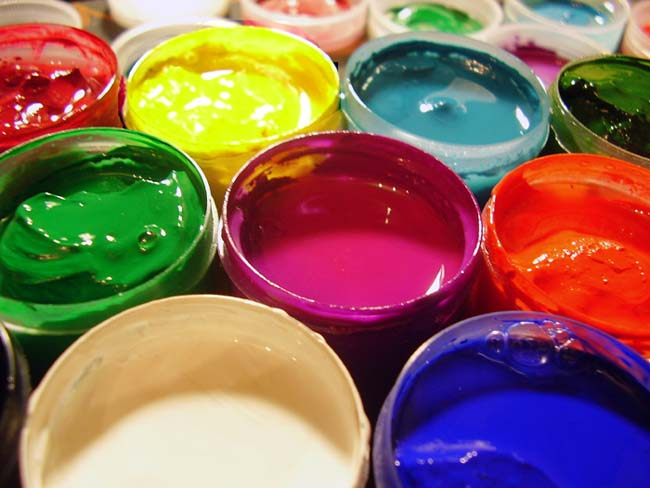 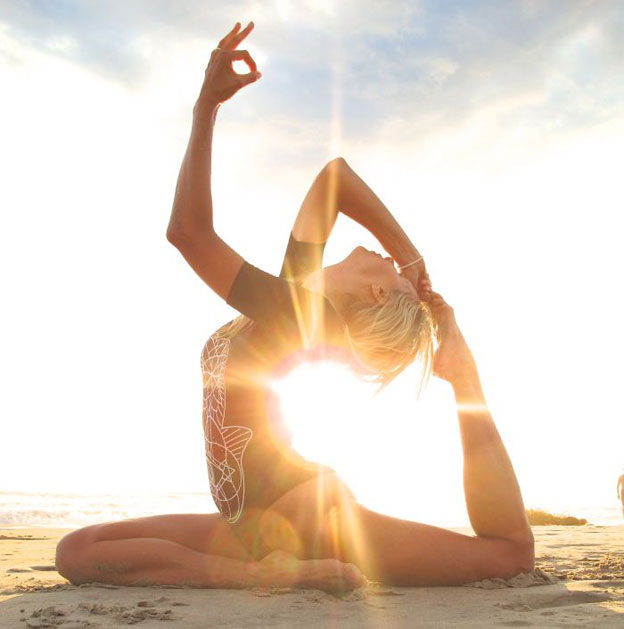 Причины употребления
Поиск вдохновения
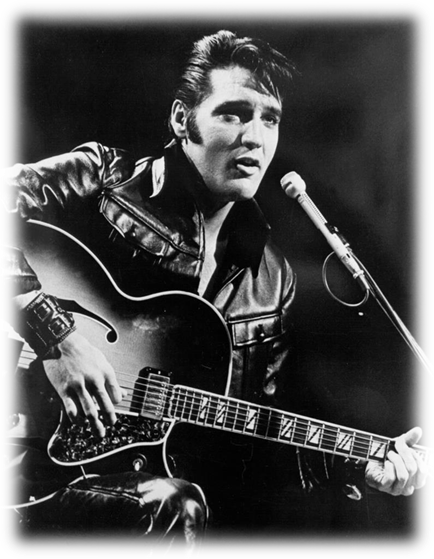 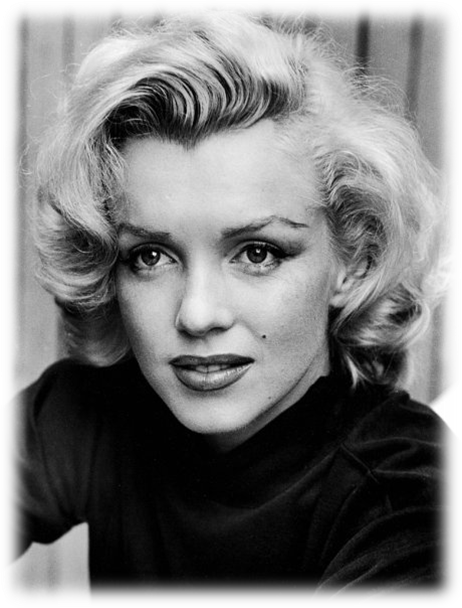 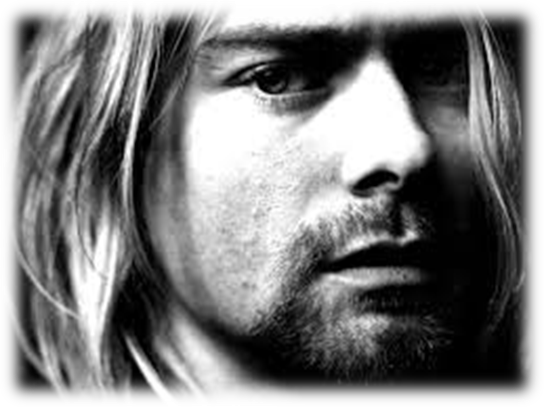 Причины употребления
Уверенность в том, что смогу бросить
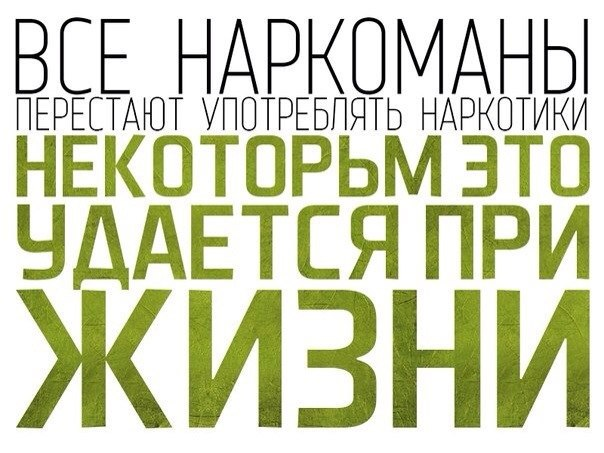 Влияние на организм
Основные мишени:
Нервная  система
Легкие
Сердце
Желудочно-кишечный тракт
Иммунная система
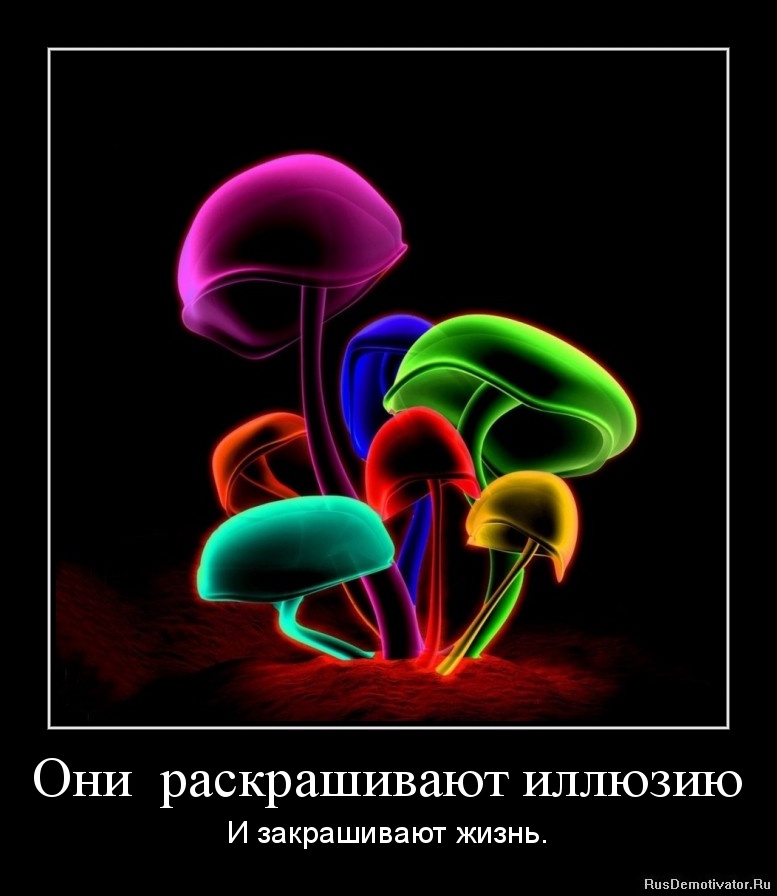 Нервная система
Смерть нервных клеток
Снижение интеллекта
Изменение характера наркомана
Перепады настроения, раздражительность, апатия, что может привести к суициду
Деградация личности
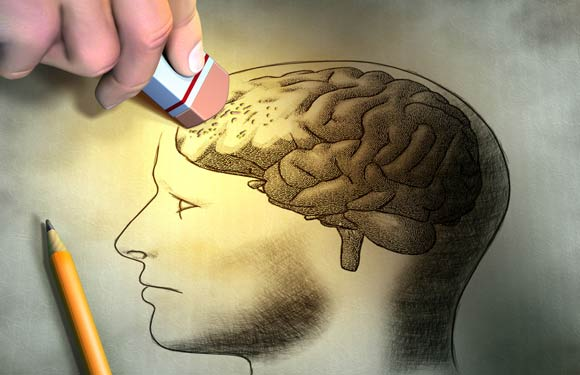 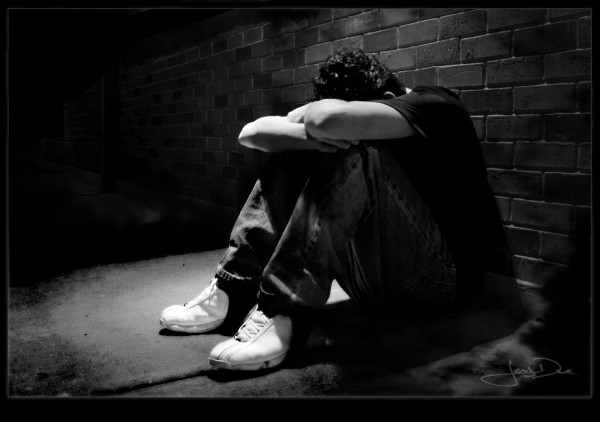 Дыхательная система
Угнетение дыхательного центра → остановка дыхания
Угнетение кашлевого центра → пневмония
Кислородное голодание всех органов
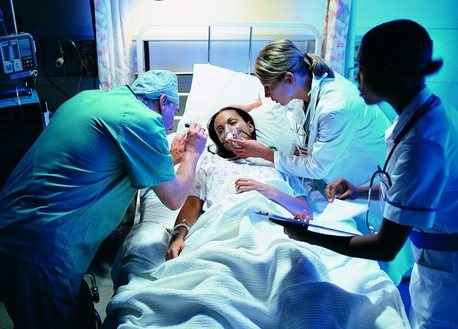 Сердечно- сосудистая система
Снижение артериального давления 
Замедление пульса 
Усталость, одышка
Остановка сердца
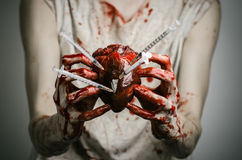 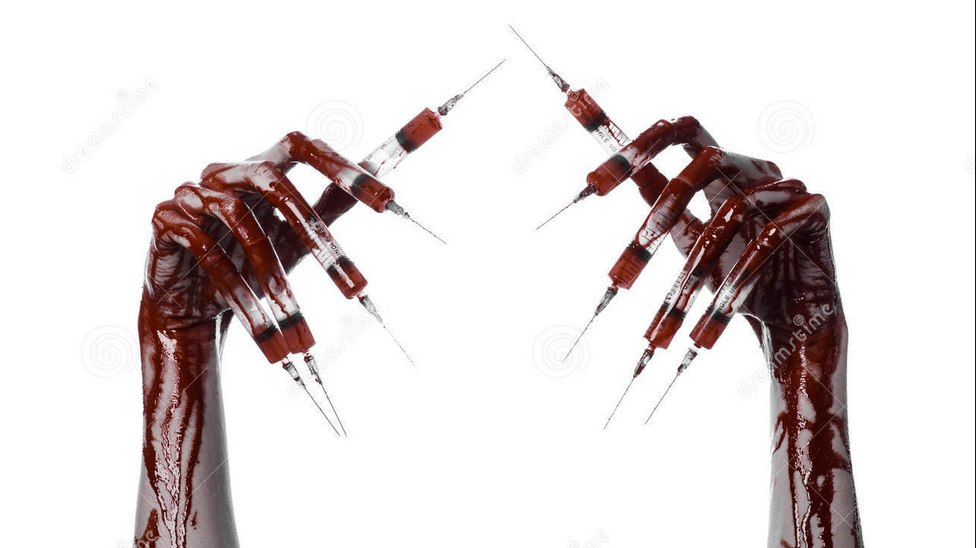 Пищеварительная система
Истощение организма
Нарушается выработка пищеварительных ферментов → затрудняется переваривание пищи
Хронический запор
Запах изо рта
Процессы гниения в кишечнике
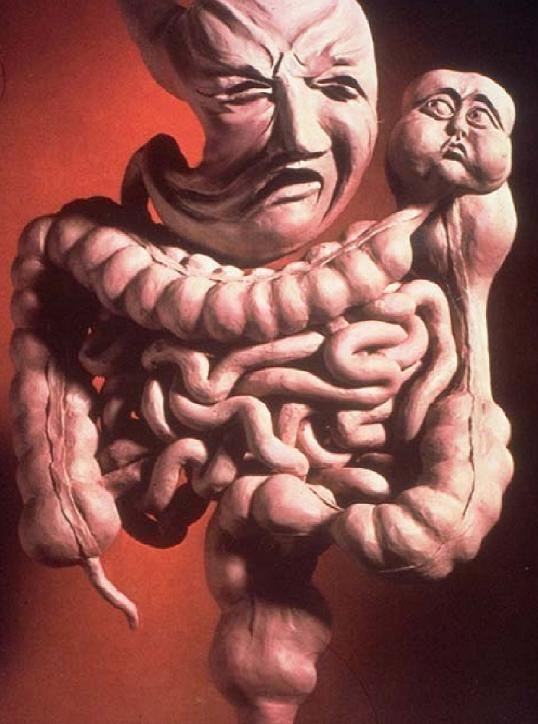 Иммунная система
Стойкое угнетение → заболевания
Нестерильные шприцы → инфекции
ВИЧ, гепатит В
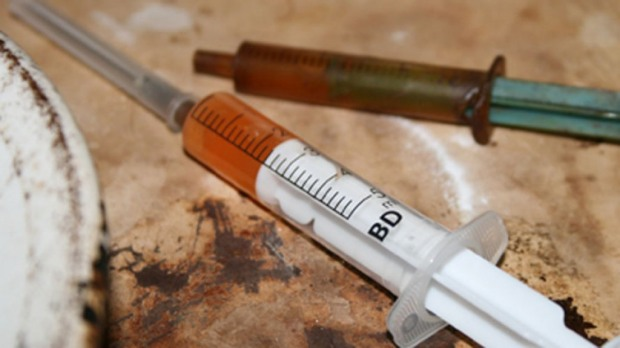 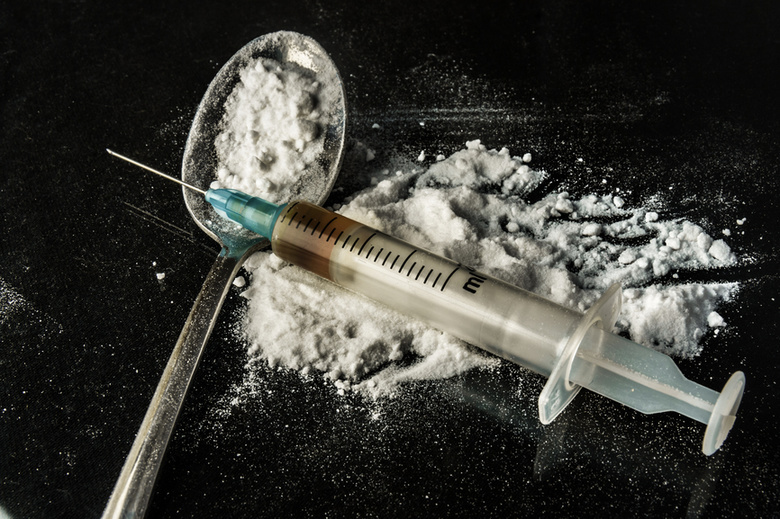 Синдром отмены
Нестерпимая боль в мышцах,  костях и суставах
«Гусиная кожа», озноб, зрачки широкие, на свет почти не реагируют, глаза тусклые, глубоко запавшие
Неодолимое влечение к наркотику
Сильное слюнотечение
Многократные рвота и понос
Повышается температура тела
Сильный зуд по ходу вен
Психологические страдания
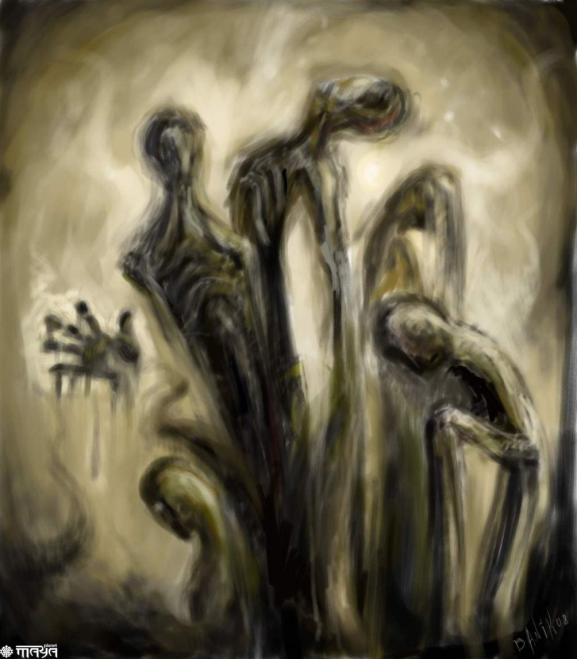 Социальные проблемы, связанные с наркоманией.
КОНТРОЛЬ
↑ доза
 зависимость
↑преступность
ДРУЗЬЯ
СЕМЬЯ
ПЕРСПЕКТИВЫ
ДЕТИ
Признаки употребления наркотиков
Физиологические:
Бледность кожи
Расширенные или суженные зрачки
Покрасневшие или мутные глаза
Замедленная, несвязная речь
Потеря аппетита, похудение
Постоянный кашель или насморк, характерное почесывание носа
Непонятный запах
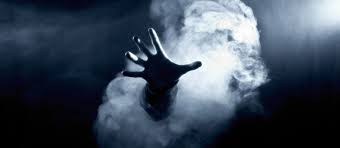 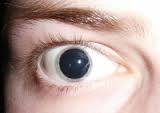 В поведении:
Беспричинное возбуждение или вялость
Повышенная активность
Нарастающая апатия и безразличие
Ухудшение памяти 
Бессонница
Болезненная реакция на критику
Частая и резкая смена настроения;
Повышенная утомляемость;
Постоянная нуждаемость в денежных средствах;
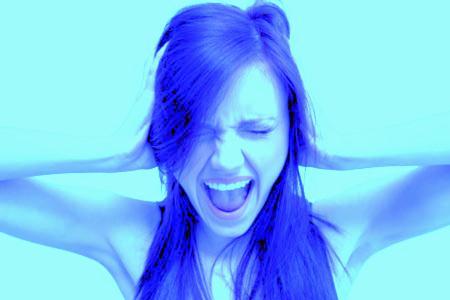 Очевидные:
Следы от уколов, порезы, синяки
Бумажки и деньги, свернутые в трубочку
Маленькие ложечки, капсулы, пузырьки, шприцы, иглы, жестяные банки, пачки от снотворного, кусочки фольги, квадратики бумаги или целлофана
Бритвенные лезвия со следами белого порошка
Папиросы в пачках от сигарет.
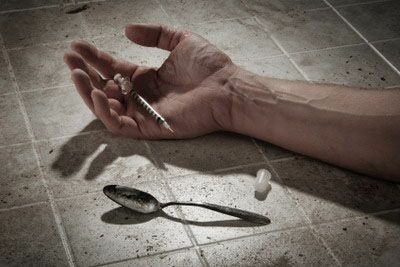 «Легкие наркотики»
Лишь обман производителя!
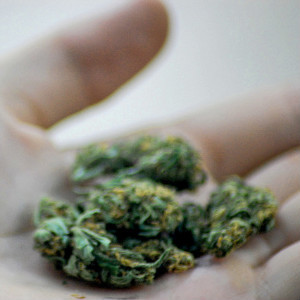 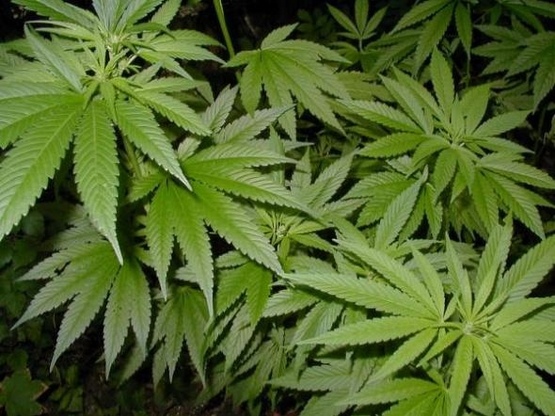 Что делать, если человек попал в компанию, где употребляют наркотики?
Что делать, если твой друг оказался наркоманом
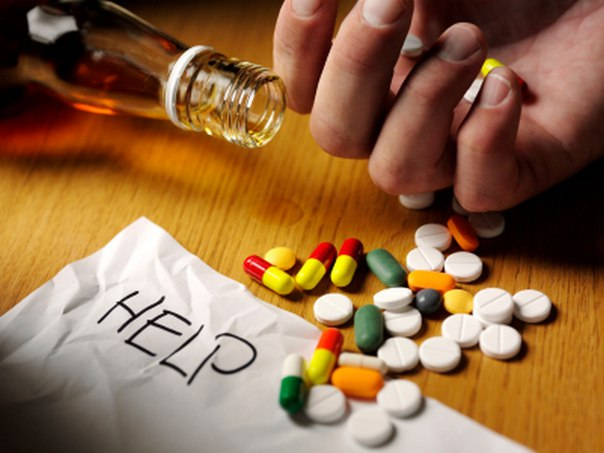 Заключение
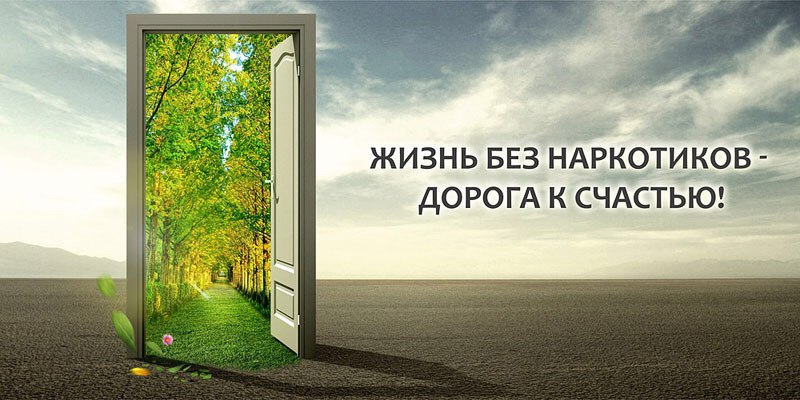